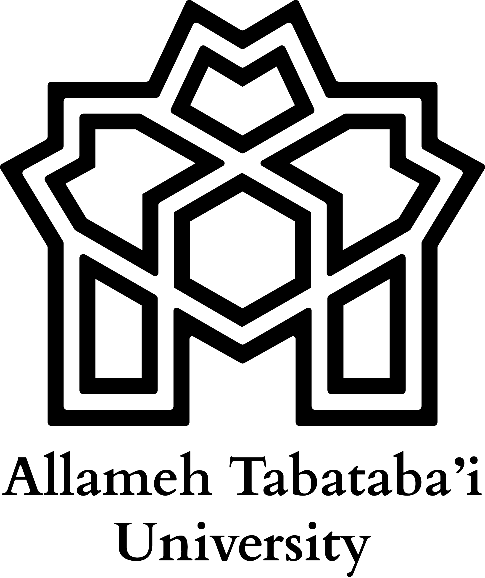 به نام خدا..
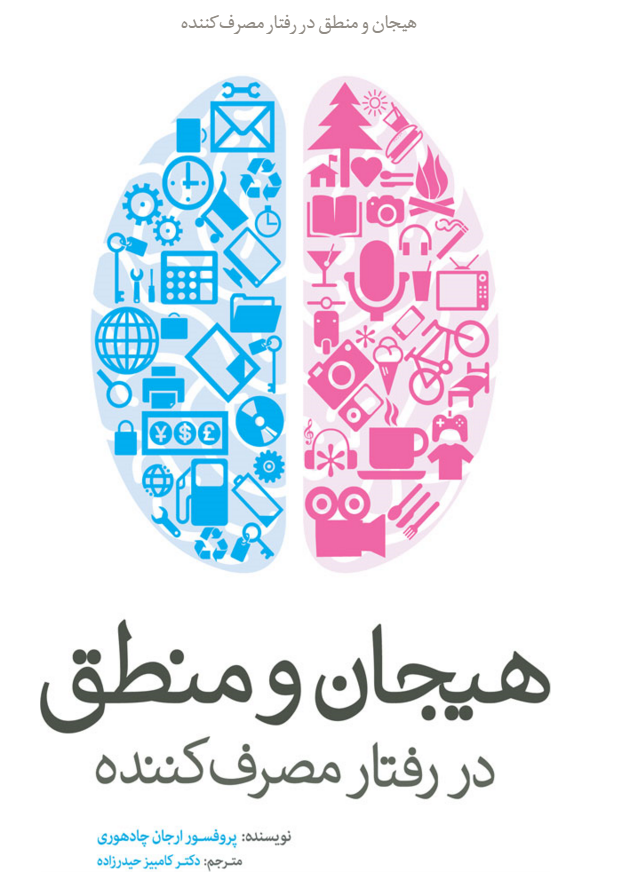 هیجان و منطق در رفتار مصرف کننده
استاد: 
دانشجو:
کارشناس ارشد بازاریابی گردشگری
درس رفتار مصرف کننده در جهانگردی
بهار 1399
مقدمه:
رفتار مصرف کننده مطالعه این است که افراد چگونه و چرا محصولات و خدمات را مصرف کنند. تمام رفتارها را می توان در کل به سه عامل بارز نسبت داد:

 ویژگی های خاص فرد
 محیطی که او را احاطه می کند 
خصوصیات ارثی که ساختار زیستی فرد را به وجود آورده است.
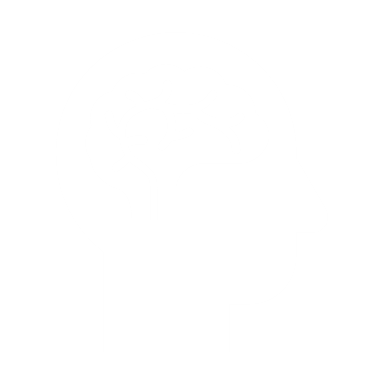 (منبع: چادهوری، ارجان، (1391). هیجان و منطق در رفتار مصرف کننده. ترجمه دکتر کامبیز حیدرزاده، انتشارات سیته، تهران. ص14. ف.ن: دالیا نجفلو)
ویژگی های فرد
محرک ها
شخصیت
ادراک ها
نگرش ها
نیازها
پاسخ
هیجانی
منطقی
محیط
فرهنگ
خرده فرهنگ
خانواده، دوستان
وراثت
رفتار
نمونه ای از رفتار مصرف کننده
(منبع: چادهوری، ارجان، (1391). هیجان و منطق در رفتار مصرف کننده. ترجمه دکتر کامبیز حیدرزاده، انتشارات سیته، تهران. ص16. ف.ن: دالیا نجفلو)
نمونه ای از رفتار مصرف کننده
از میان ویژگی های فرد می توان به شخصیت، ادراک ها، نگرش ها، نیازها و انگیزه ها اشاره کرد. محیط فرد عبارت است از فرهنگ، خرده فرهنگ، خانواده، دوستان و عرف جامعه ای که فرد در آن زندگی می کند. وراثت فرد رمزینه های  هستند که برای هر کس منحصر به فرد است و به فرزندانش به ارث می رسد.
تعریف هیجان و منطق
هیجان هایی مثل شادی و غم، انگیزه های اصلی و اولیه ی وضعیت انسان و نیز عوامل مؤثر و تعیین کننده ای در انتخاب ما از خدمات و محصولات می باشند. به علاوه، انتخاب محصولات و خدمات بر اساس استدلال و منطق است. پس از آنجا که مصرف کنندگان هم ارزش های هیجانی و هم ارزش های منطقی را به خدمات و محصولات نسبت می دهند، مطالعه ی این ارزش ها برای درک بازاریابی و رفتار مصرف کننده ضروری است.
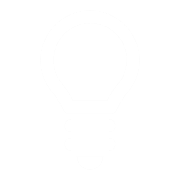 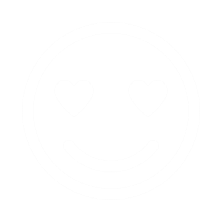 (منبع: چادهوری، ارجان، (1391). هیجان و منطق در رفتار مصرف کننده. ترجمه دکتر کامبیز حیدرزاده، انتشارات سیته، تهران. ص14. ف.ن: دالیا نجفلو)
دانش از طریق آشنایی
دانش از طریق توصیف
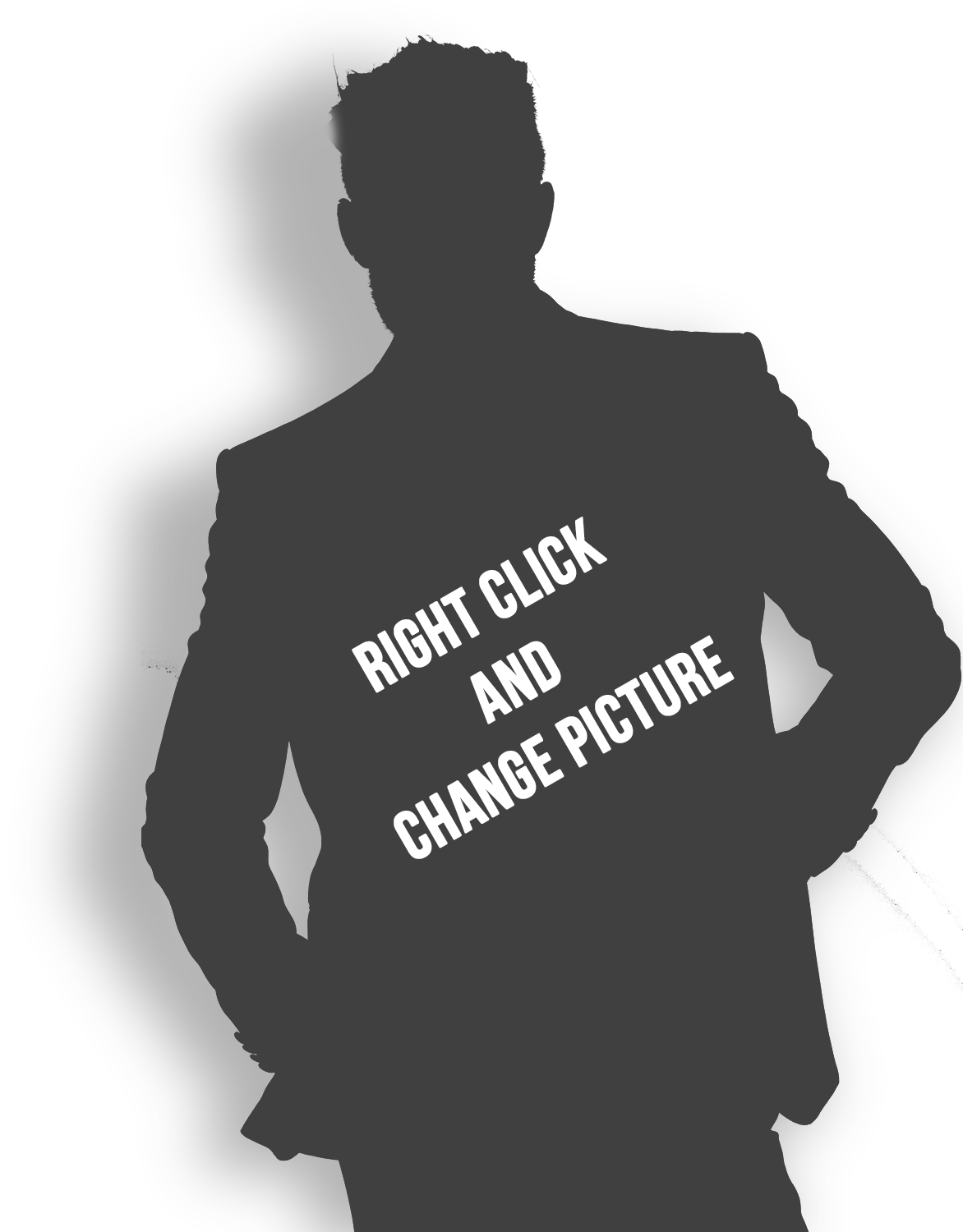 هیجان
منطق
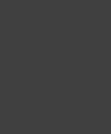 تجربه ی ذهنی بی واسطه و مستقیم
تفسیر داده های حسی
قضاوت درباره ی پدیده ها را دربرمیگیرد
بنابراین به نظر می رسد مغز دو روش عملکردی متفاوت برای دانستن داشته باشد. دانش از طریق آشنایی (هیجان) ، تلفیق کل نگرانه و ترکیبی داده های حسی از محیط های واقعی داخلی و خارجی است. برعکس، دانش از طریق توصیف (منطق)، پردازش پیاپی و تحلیلی اطلاعات بر اساس ارزیابی محیط است.
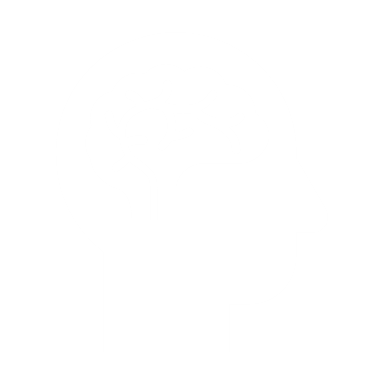 (منبع: چادهوری، ارجان، (1391). هیجان و منطق در رفتار مصرف کننده. ترجمه دکتر کامبیز حیدرزاده، انتشارات سیته، تهران. ص14. ف.ن: دالیا نجفلو)
انتقال هیجان و منطق
هیجان و منطق هر دو روش های دانستن و درک واقعیت هستند؛ اما عملکرد بسیار متفاوتی دارند. همان گونه ﻛﻪ ﺑﺎك ﺷﺮح داده ﻫﻴﺠﺎن ﻣﻤﻜﻦ اﺳﺖ ﺧﻮداﻧﮕﻴﺨﺘﻪ منتقل بشود، در حالی که پیام های منطقی به صورت نمادین اﻧﺘﻘﺎل ﻣﻲ ﻳﺎﺑﻨﺪ.
پس انتقال هر محرک دو جنبه دارد:
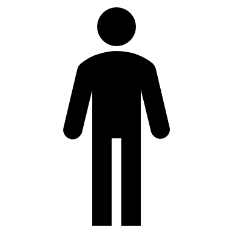 خودانگیخته
نمادین
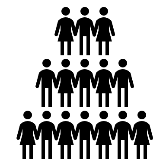 (منبع: چادهوری، ارجان، (1391). هیجان و منطق در رفتار مصرف کننده. ترجمه دکتر کامبیز حیدرزاده، انتشارات سیته، تهران. ص18. ف.ن: دالیا نجفلو)
انتقال هیجان و منطق
خودانگیخته
نمادین
ﺑﻪ ﺗﻤﺎم ﺟﺎﻣﻌﻪ ﺗﻌﻠﻖ دارد
ﻋﻤﺪى و ﻏﻴﺮ ﺣﺴﻲ اﺳﺖ
به تک تک افراد جداگانه اختصاص داده می شود
ﺑﻪ داﻧﺶ از ﻃﺮﻳﻖ ﺗﻮﺻﻴﻒ ﻧﻴﺎز دارد

ﺑﺮ اﺳﺎس ﻧﻤﺎدﻫﺎى آﻣﻮﺧﺘﻪ ﺷﺪه ﺑﻨﺎ ﺷﺪه اﺳﺖ
غیر عمد یا خود به خود و حسی است
ﺗﻨﻬﺎ ﺑﻪ داﻧﺶ از ﻃﺮﻳﻖ آﺷﻨﺎﻳﻲ ﻧﻴﺎز دارد 

از ﻃﺮﻳﻖ ﻧﺸﺎﻧﻪ ﻫﺎ ﺷﺮح داده ﻣﻲ ﺷﻮد
این ها معمولا اثری متقابل روی هم دارند و یکدیگر را اصلاح می کنند
(منبع: چادهوری، ارجان، (1391). هیجان و منطق در رفتار مصرف کننده. ترجمه دکتر کامبیز حیدرزاده، انتشارات سیته، تهران. ص18. ف.ن: دالیا نجفلو)